Why $300bn is unambitious
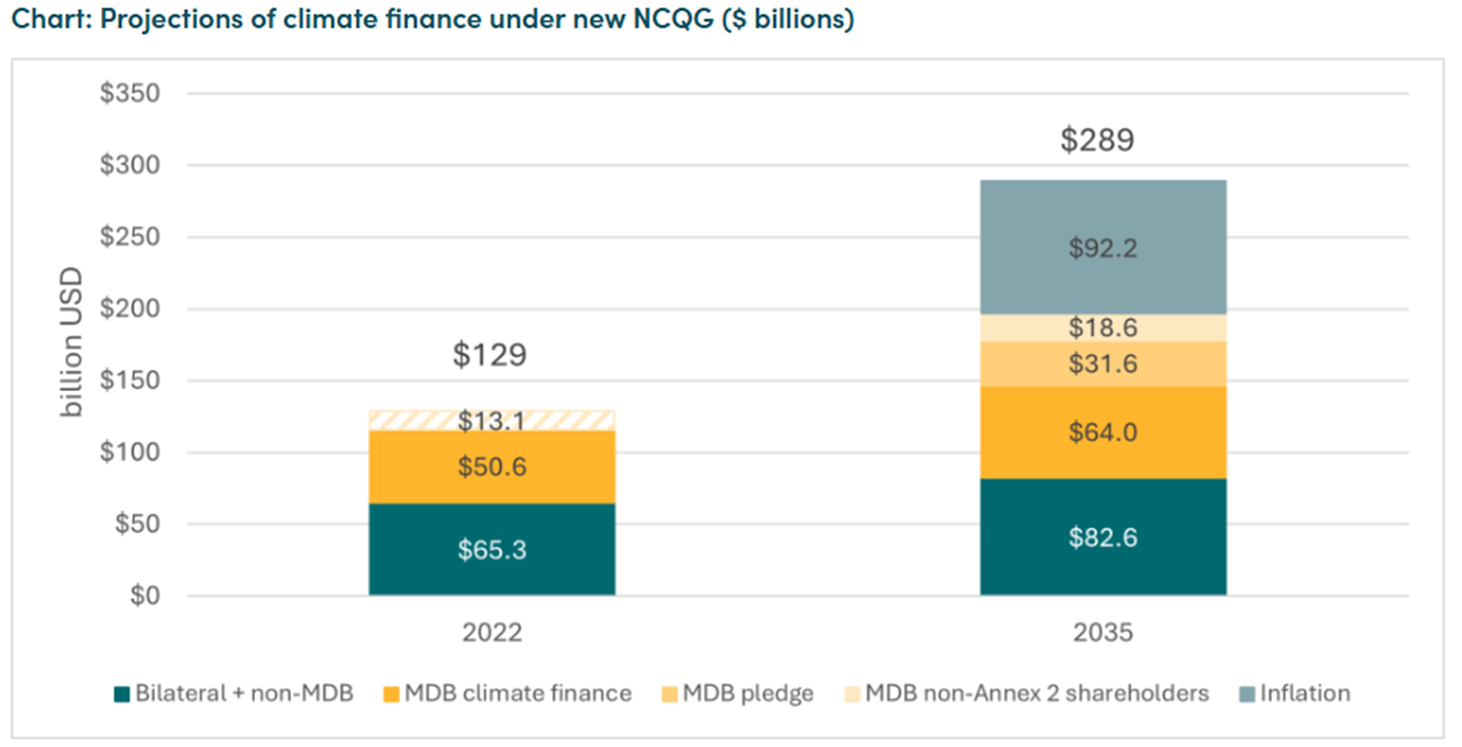 CGD blog: “The $300 Billion COP-Out: And Where We Go from Here”
Blog: “The $300 Billion COP-Out: And Where We Go from Here”, CGDev.org